Kurs: (YRKESUTBILDNING -C2)Modul: Bioekonomi, cirkulär ekonomi och biobaserade produkterÄmne: Konceptet bioraffinaderi
Författare: UNIFI & MDU
Modul: Bioekonomi, cirkulär ekonomi och biobaserade produkter / Ämne: Konceptet bioraffinaderi Delämne: Utmaningar för framtida utveckling
2
Sammanfattning
Begreppet bioraffinaderi
Fallstudier och exempel från hela världen
Utmaningar för framtida utveckling
Modul: Bioekonomi, cirkulär ekonomi och biobaserade produkter / Ämne: Konceptet bioraffinaderi Delämne: Utmaningar för framtida utveckling
3
Bioraffinaderi: definition
IEA Bioenergy Task 42 Definition av bioraffinaderi
"Bioraffinaderi är hållbar bearbetning av biomassa till ett spektrum av säljbara produkter (livsmedel, foder, material, kemikalier) och energi (bränslen, kraft, värme)"
Ett exempel på en värdekedja för biobaserade produkter som är en allmän illustration av ett bioraffinaderi baserat på jordbruksråvaror som är uppbyggt kring biokemisk omvandlingsteknik.
Modul: Bioekonomi, cirkulär ekonomi och biobaserade produkter / Ämne: Konceptet bioraffinaderi Delämne: Utmaningar för framtida utveckling
4
Bioraffinaderier: produkter
De viktigaste byggstenarna i den kemiska industrin är metanol, eten, propen, butadien, bensen, toluen och xylen. Dessa används främst för polymerer och plaster, men de utgör också grunden för många fin- och specialkemikalier. 
Biobaserade motsvarigheter är produkter från bioraffinaderier, och de har potential att ersätta fossilbaserade material, men kostnadsaspekterna är avgörande. 
Biobaserade produkter måste matcha eller överträffa sina petrokemiska motsvarigheter till en konkurrenskraftig kostnad med en lägre miljöpåverkan. Integrerade bioraffinaderiprocesser, som liknar oljeraffinaderier, ses som en mer effektiv metod för att producera biobaserade produkter tillsammans med sekundära energibärare. Denna integration, som även omfattar livsmedels- eller foderproduktion, ligger i linje med visionen om en hållbar, biobaserad ekonomi.
Modul: Bioekonomi, cirkulär ekonomi och biobaserade produkter / Ämne: Konceptet bioraffinaderi Delämne: Utmaningar för framtida utveckling
5
Generationer av bioraffinaderier
Första generationen, främst inriktad på omvandling av livsmedelsgrödor, som majs eller sockerrör, till biobränslen som etanol. Råvarorna är vanligtvis ätliga delar av växter.
Andra generationen, använder biomassa från icke-livsmedel, såsom jordbruksrester (t.ex. majsstubb, vetestrå), skogsbruksrester eller energigrödor, för att producera ett bredare utbud av biobaserade produkter.
Tredje generationen, ofta förknippad med användningen av alger som råvara för produktion av biobränslen. Alger kan odlas i olika miljöer, inklusive avloppsvatten, och kan producera lipider som lämpar sig för biodiesel.
Fjärde generationens eller integrerade bioraffinaderier kombinerar flera omvandlingsprocesser för att producera en mängd olika produkter från olika råvaror. Dessa anläggningar strävar efter maximalt resursutnyttjande och ekonomisk lönsamhet.
Modul: Bioekonomi, cirkulär ekonomi och biobaserade produkter / Ämne: Konceptet bioraffinaderi Delämne: Utmaningar för framtida utveckling
6
Bioraffinaderier: viktiga drivkrafter
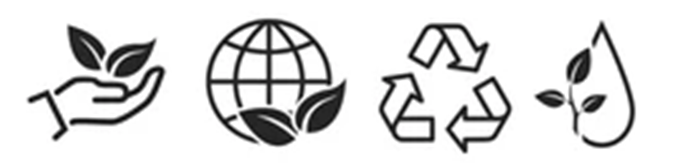 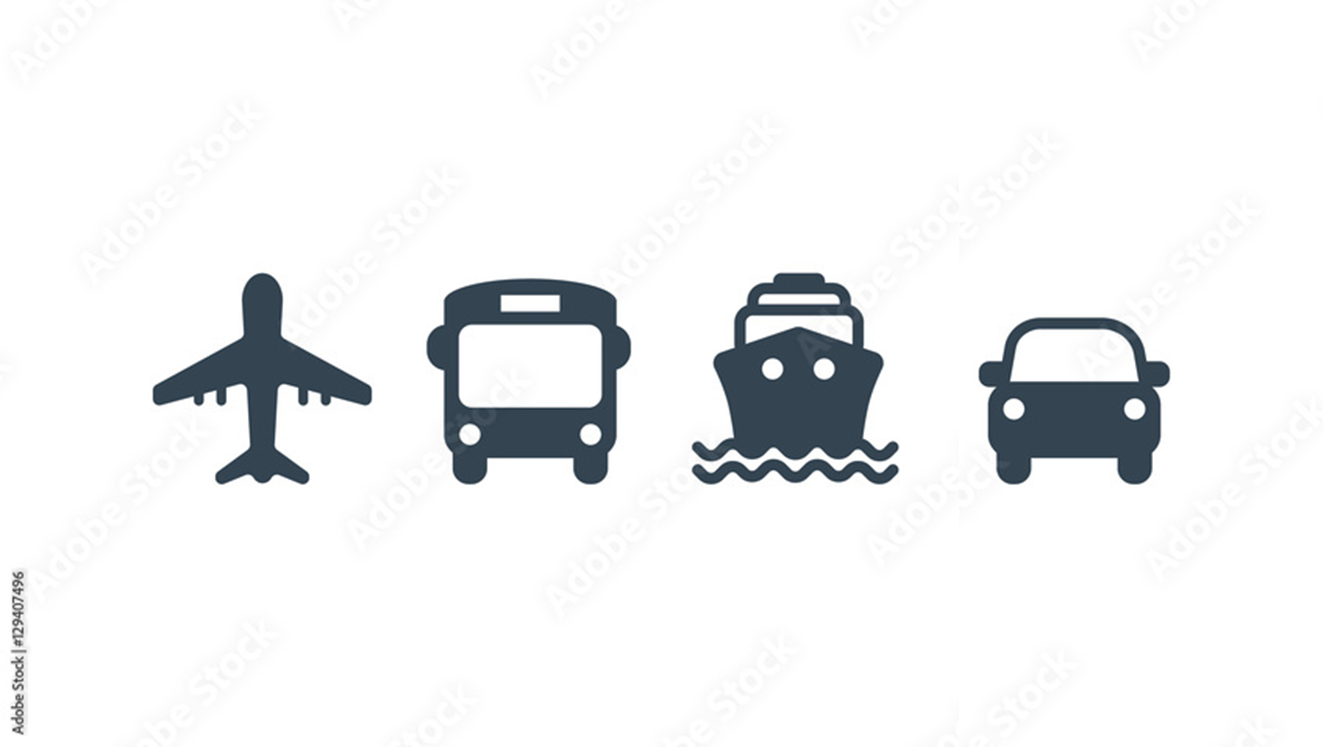 Transportsektorn
Hållbarhet
Den främsta drivkraften för utveckling och implementering av bioraffinaderiprocesser idag är transportsektorn. Betydande mängder förnybara bränslen är nödvändiga på kort och medellång sikt för att uppfylla politiska bestämmelser både i och utanför Europa.
En av de viktigaste drivkrafterna bakom etableringen av bioraffinaderier är kravet på hållbarhet. Utveckling av bioraffinaderier kan utformas för miljömässig, social och ekonomisk hållbarhet som påverkar hela produktens värdekedja.
Modul: Bioekonomi, cirkulär ekonomi och biobaserade produkter / Ämne: Konceptet bioraffinaderi Delämne: Utmaningar för framtida utveckling
7
Biomassa värde Pyramid
Kaskadkoppling av biomassa
Hälsa och livsstil
läkemedel, finkemikalier, kosmetika
Alimentation
livsmedel och foder slutlig konsumtion
Mervärde
Volym
Kemi och material
råvaror och bulkkemikalier, gödselmedel
Energi
transportbränsle, elektricitet, värme
Modul: Bioekonomi, cirkulär ekonomi och biobaserade produkter / Ämne: Konceptet bioraffinaderi Delämne: Utmaningar för framtida utveckling
8
Värdekedjan för biobaserade industrier
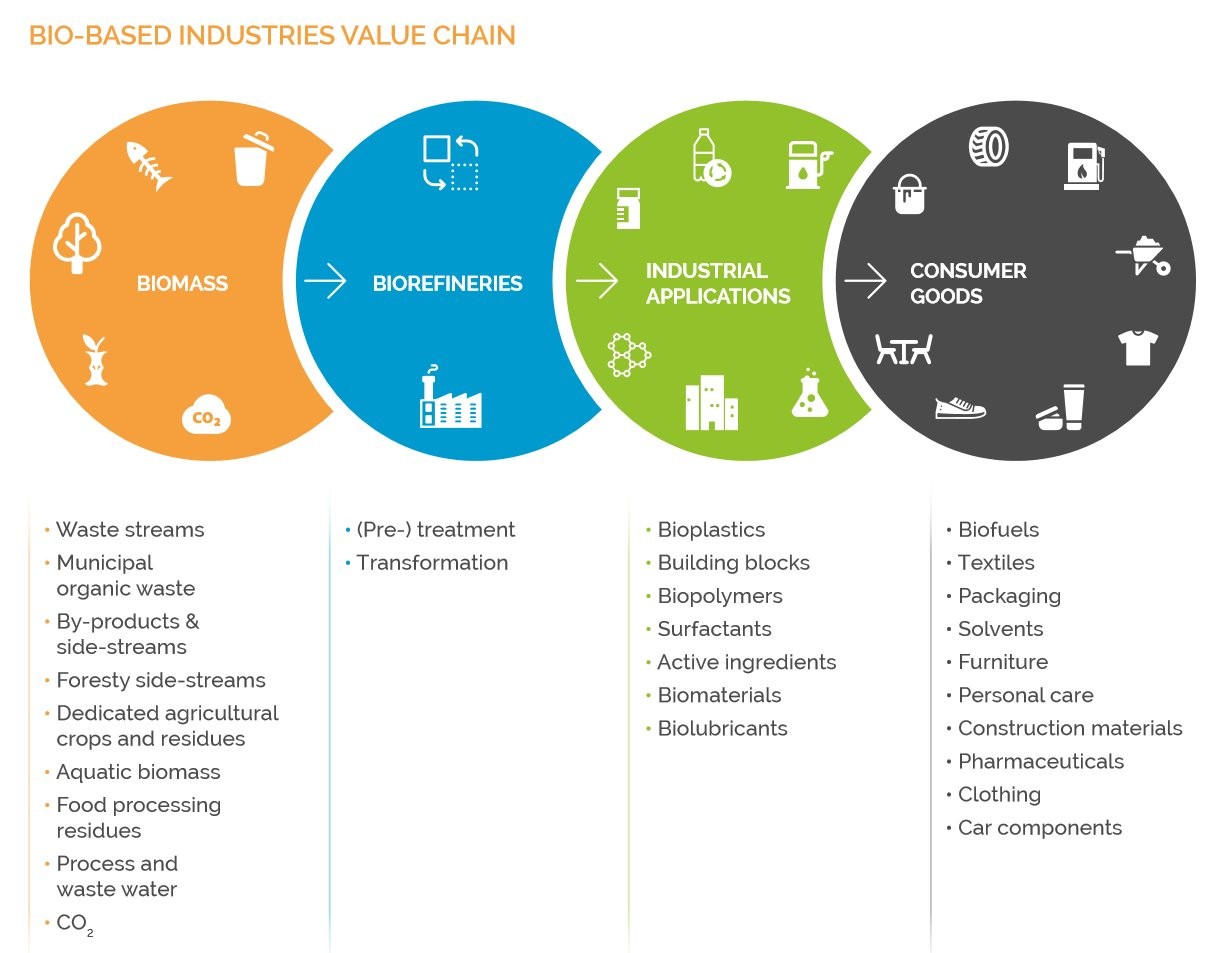 Bildkreditering: biopilots4u.eu
Modul: Bioekonomi, cirkulär ekonomi och biobaserade produkter / Ämne: Konceptet bioraffinaderi Delämne: Utmaningar för framtida utveckling
9
En biobaserad värdekedja
Värdekedjor, särskilt de som fokuserar på sekundära resurser, syftar till att omvandla organiskt material till värdefulla produkter, inklusive högvärdiga kemikalier, biprodukter och förnybar energi. Integrerade bioraffinaderier, som kan omvandla avfall till olika högvärdiga produkter, inkluderar en förbehandlingsanläggning för att förbereda råmaterial för efterföljande omvandlings- och raffineringsteknik inom leveranskedjan, före förpackning och distribution.
Source: doi.org/10.3390/su10061695
Modul: Bioekonomi, cirkulär ekonomi och biobaserade produkter / Ämne: Konceptet bioraffinaderi Delämne: Utmaningar för framtida utveckling
10
Cirkulär biobaserad värdekedja och FN:s globala mål för hållbar utveckling
När det gäller nuvarande mål för hållbar tillväxt har bioekonomi, i kombination med cirkulär ekonomi, potential att direkt bidra till 11 av FN:s 17 mål för hållbar utveckling (SDG)
Source: doi.org/10.3390/su10061695
Modul: Bioekonomi, cirkulär ekonomi och biobaserade produkter / Ämne: Konceptet bioraffinaderi Delämne: Utmaningar för framtida utveckling
11
Fallstudie: Lantmännen Agroetanol
Lantmännen Agroetanol är Nordens största bioraffinaderi och en del av Lantmännen, ett lantbrukskooperativ som ägs av 25 000 svenska lantbrukare.
Produktionsanläggningen i Norrköping startade i januari 2001. I november 2008 startades en andra produktionslinje. 
Kapaciteten idag är cirka 230.000 m3 etanol och 200.000 ton proteinfoder (DDGS). 
Dessutom levereras 80.000 ton koldioxid till grannföretaget AGA för framställning av kolsyra.
Modul: Bioekonomi, cirkulär ekonomi och biobaserade produkter / Ämne: Konceptet bioraffinaderi Delämne: Utmaningar för framtida utveckling
12
Lantmännens bioraffinaderi
Etanolbioraffinaderiet ligger nära ett biomassabaserat kraftvärmeverk, vilket säkerställer leveranser av förnybar el och processvärme. Huvudsakliga råvaror är vete och andra spannmål samt stärkelserika restprodukter från livsmedelsindustrin. Produkterna är bränsleetanol och biprodukter i form av proteinrikt foder. 
Ytterligare en biprodukt är den (biobaserade) koldioxid som avskiljs och säljs som industriråvara till kunder inom livsmedels- och förpackningsindustrin. 
Lantmännens bioraffinaderi bidrar till flera globala hållbarhetsmål: att leverera ett hållbart fordonsbränsle (SDG 7), industriell utveckling baserad på hållbara råvaror (SDG 9), synergier mellan livsmedels- och energimarknader (SDG 12) och betydande minskningar av växthusgasutsläpp under livscykeln genom systemförbättringar, samproduktion och CCU (SDG 13).
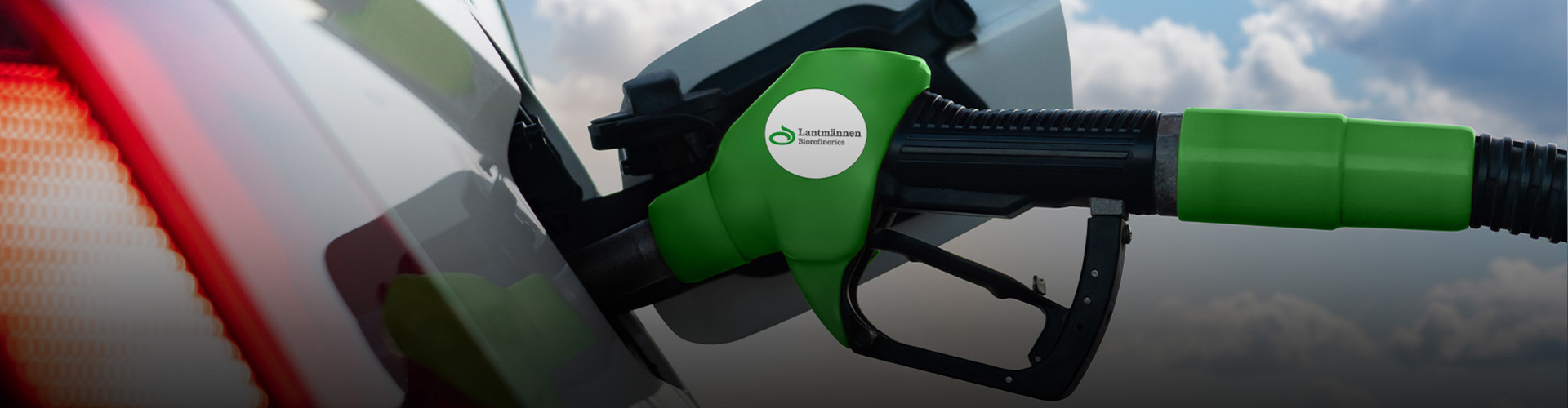 Modul: Bioekonomi, cirkulär ekonomi och biobaserade produkter / Ämne: Konceptet bioraffinaderi Delämne: Utmaningar för framtida utveckling
13
Fallstudie: Mater-Bi
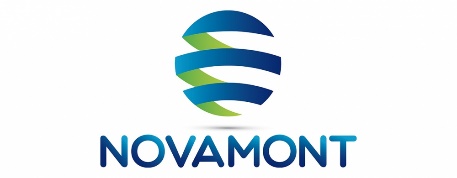 1992 startade Novamont den kommersiella produktionen av Mater-Bi, en bioplast som framställs genom bearbetning av stärkelse, vegetabiliska oljor och kombinationer av dessa. 
Bioplaster har materialegenskaper och egenskaper som liknar dem hos traditionella plaster, men är av vegetabiliskt ursprung, biologiskt nedbrytbara och komposterbara enligt europeiska standarder.
www.novamont.com/eng/mater-bi
Modul: Bioekonomi, cirkulär ekonomi och biobaserade produkter / Ämne: Konceptet bioraffinaderi Delämne: Utmaningar för framtida utveckling
14
Fallstudie: Mater-Bi mulchfilm
Mater-Bi mulchfilm är den första biologiskt nedbrytbara och komposterbara mulchfilmen som garanterar utmärkt bearbetning och agronomisk prestanda på fältet, i kombination med hög miljökompatibilitet.
I slutet av odlingscykeln behöver mulchark inte samlas in och kasseras, utan införlivas i jorden där de bryts ned biologiskt och omvandlas till koldioxid, vatten och biomassa.
agro.novamont.com/sv/våra-fallstudier
Modul: Bioekonomi, cirkulär ekonomi och biobaserade produkter / Ämne: Konceptet bioraffinaderi Delämne: Utmaningar för framtida utveckling
15
Bioraffinaderi/bioekonomi SWOT-analys
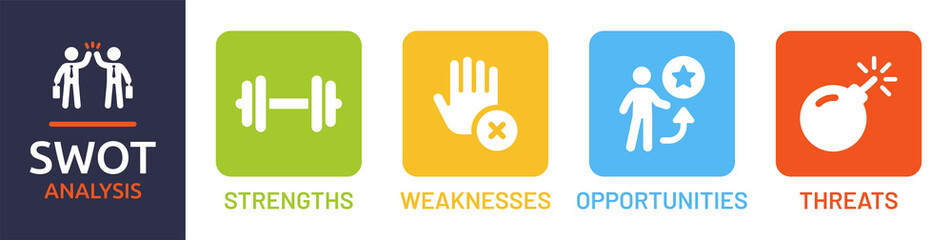 Styrkor
Tillföra värde till användningen av biomassa
Maximera effektiviteten vid omvandling av biomassa Minimera behovet av råmaterial
Produktion av ett spektrum av biobaserade produkter (livsmedel, foder, material, kemikalier) och bioenergi (bränslen, kraft och/eller värme) som matar hela bioekonomin
Stark kunskap om infrastruktur för att hantera tekniska och icke-tekniska problem
Bioraffinaderi är inte nytt, det bygger på jordbruks-, livsmedels- och skogsbruksindustrin
Starkare fokus på drop-in-kemikalier för att underlätta marknadspenetration
Modul: Bioekonomi, cirkulär ekonomi och biobaserade produkter / Ämne: Konceptet bioraffinaderi
Delämne: Utmaningar för framtida utveckling
16
Bioraffinaderi/Bioekonomi SWOT-analys
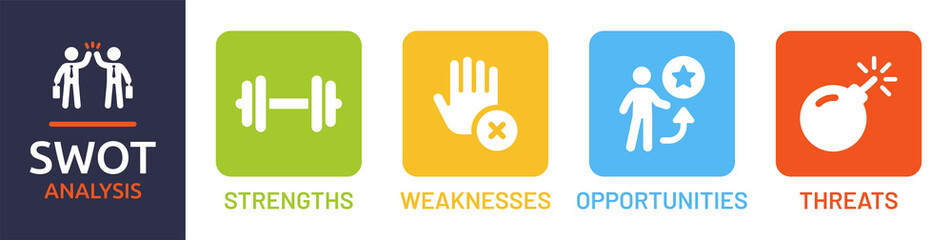 Svagheter
Brett odefinierat och oklassificerat område
Involvering av intressenter från olika marknadssektorer (jordbruk, skogsbruk, energi, kemi) över hela värdekedjan för biomassa är nödvändig
De mest lovande bioraffinaderiprocesserna/koncepten är inte tydliga 
De mest lovande värdekedjorna för biomassa, inklusive nuvarande/framtida marknadsvolymer/priser, inte klart
Studier och konceptutveckling istället för implementering på den verkliga marknaden
Variationer i kvalitet och energitäthet hos biomassa
Modul: Bioekonomi, cirkulär ekonomi och biobaserade produkter / Ämne: Konceptet bioraffinaderi
Delämne: Utmaningar för framtida utveckling
17
Bioraffinaderi/bioekonomi SWOT-analys
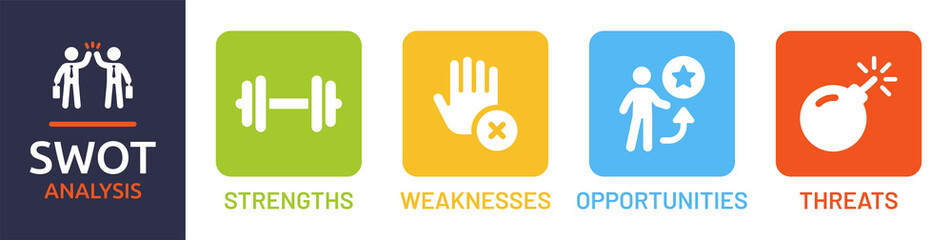 Möjligheter
Bioraffinaderier kan ge ett betydande bidrag till hållbar utveckling
Utmanande nationella och globala politiska mål, internationellt fokus på hållbar användning av biomassa för produktion av bioenergi
Internationellt samförstånd om att tillgången på biomassa är begränsad, vilket innebär att råmaterial bör användas så effektivt som möjligt - dvs. utveckling av bioraffinaderier med flera användningsområden i ett sammanhang med knappa råmaterial och energi
Internationell utveckling av en portfölj av bioraffinaderikoncept, inklusive tekniska processer
Förstärkning av den ekonomiska ställningen för olika marknadssektorer (t.ex. jordbruk, skogsbruk, kemi och energi)
Stark efterfrågan på biobaserade kemikalier från varumärkesägare
Modul: Bioekonomi, cirkulär ekonomi och biobaserade produkter / Ämne: Konceptet bioraffinaderi
Delämne: Utmaningar för framtida utveckling
18
Bioraffinaderi/bioekonomi SWOT-analys
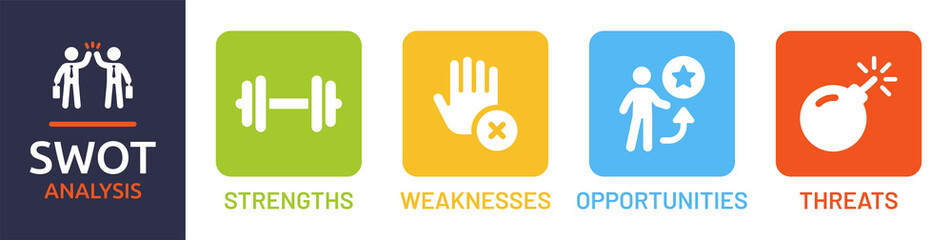 Hot
Ekonomiska förändringar och volatilitet i priserna på fossila bränslen 
Snabbt genomförande av andra tekniker för förnybar energi som uppfyller marknadens krav
Biobaserade produkter och bioenergi bedöms enligt en högre standard än traditionella produkter (inga lika villkor)
Råvarornas tillgänglighet och kontrakterbarhet (t.ex. klimatförändringar, politik, logistik)
(Hög) investeringskapital för pilot- och demoinitiativ är svårt att hitta, och oavskriven befintlig industriell infrastruktur
Förändrad regeringspolitik
Ifrågasättande av livsmedel/foder/bränslen (indirekt konkurrens om markanvändning) och hållbarhet för produktion av biomassa
Slutanvändarnas mål är ofta fokuserade på en enda produkt
Modul: Bioekonomi, cirkulär ekonomi och biobaserade produkter / Ämne: Konceptet bioraffinaderi
Delämne: Utmaningar för framtida utveckling
19
Slutsatser
Biomassa håller på att bli en viktig källa för kolmaterial i takt med att ekonomin skiftar från kol och råolja.
Den biobaserade ekonomin blir alltmer komplex på grund av faktorer som högre råoljepriser, miljöhänsyn, företagsåtaganden och politiska förändringar.
Bioraffinaderier producerar bränslen, kemiska byggstenar, polymerer och lösningsmedel från biomassa, med förväntningar på ytterligare tillväxt.
Bioraffinaderier ersätter ännu inte fossila raffinaderitekniker utan syftar till att integreras med befintlig infrastruktur.
Integrerade bioraffinaderiprocesser som producerar biobaserade produkter och energibärare ses som den mest effektiva strategin för biomassautnyttjande.
Utmaningarna består bland annat i att göra omvandlingen av biomassa ekonomiskt genomförbar och att utveckla nya processtekniker, katalysatorer och kemiska reaktioner.
För att uppnå koldioxidneutrala industriella processer genom användning av förnybar energi krävs samarbete mellan intressenter och integrering med andra sektorer och tekniker.
Modul: Bioekonomi, cirkulär ekonomi och biobaserade produkter / Ämne: Konceptet bioraffinaderi Delämne: Utmaningar för framtida utveckling
20